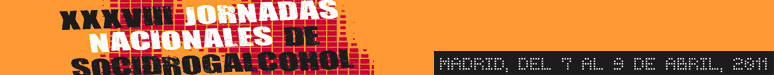 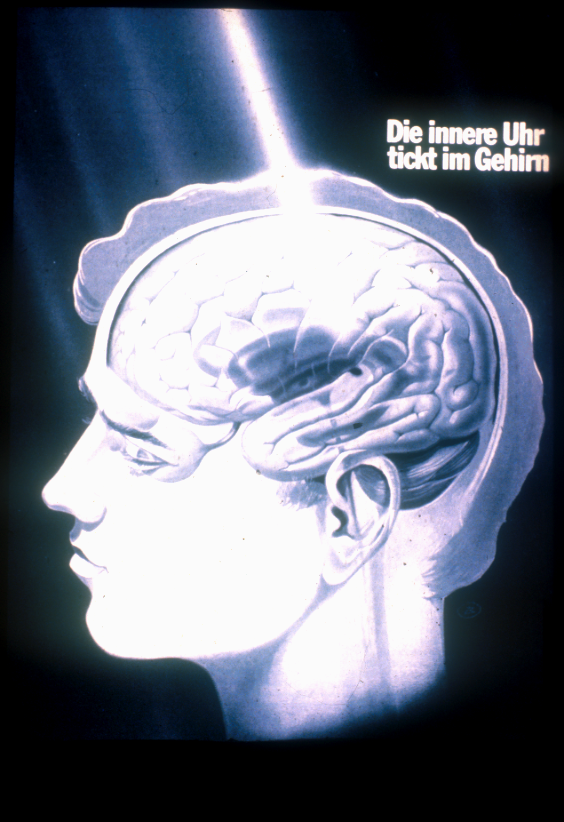 Sistema melatoninérgico relacionado con  el SNR (Adan, A.;  2010)
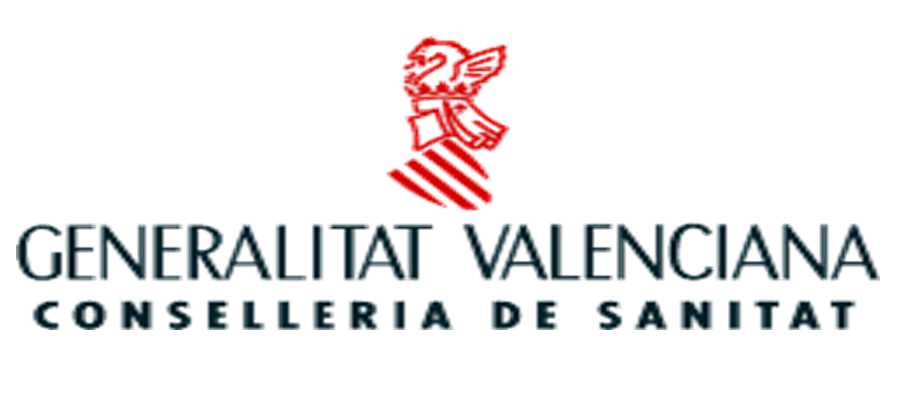 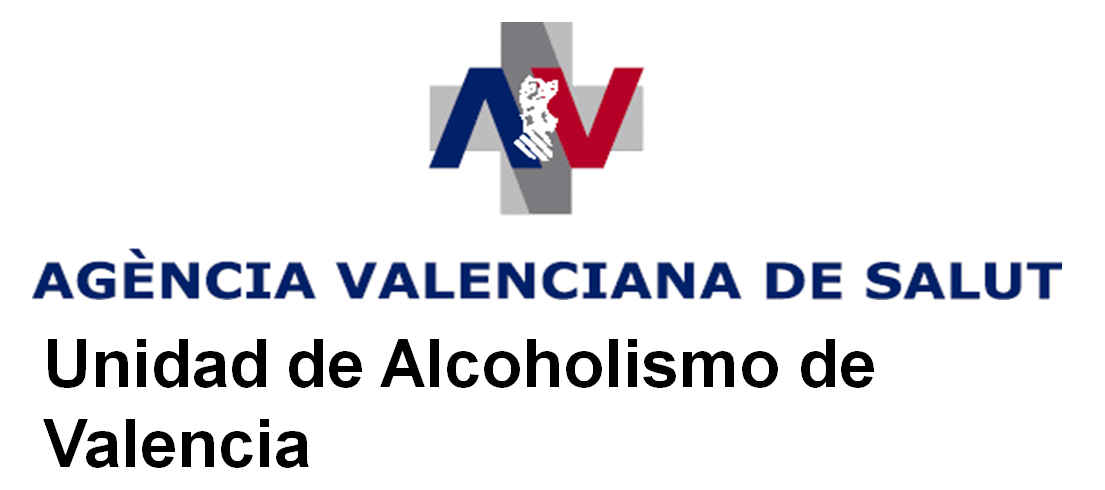 UTILIDAD DE AGOMELATINA EN EL TRATAMIENTO  DE LA ADICCIÓN ALCOHÓLICA
Beltran Viciano, M. A.¹; Lara Garcia, A.¹; Monreal Perez, M.²; Ventura Meneu, I¹.; Camacho Ferrer, I¹.; Hinarejos Viadel, F.³
1- Unidad de Alcoholismo de Valencia; 2 -Centro de Salud Rafalafena; 3- Unidad de Conductas Adictivas Guillem de Castro.
INTRODUCCIÓN Y OBJETIVOS
La adicción alcohólica en la práctica clínica lleva asociada en un porcentaje elevado de pacientes sintomatología  adictiva (consumo de alcohol, craving ) y afectiva (sintomatología ansioso-depresiva). Agomelatina es el primer antidepresivo melatoninérgico, agonista de los receptores melatoninérgicos MT1 y MT2, y un antagonista de los receptores 5-HT 2c localizados en el NSQ (núcleo suprequiasmático)3,4. Actuando directamente a nivel cerebral en el núcleo de la depresión y sincronizando los ritmos circadianos (alterados en los procesos adictivos)1.El consumo crónico de  alcohol disminuye la amplitud rítmica tanto de la temperatura corporal como de la melatonina 2. Estudios genéticos (gen circadiano Period 2, PER2) se han mostrado  esenciales para inhibir la sensibilidad a los efectos del alcohol .
 El estudio pretende analizar la utilidad de agomelatina en el tratamiento farmacológico del alcoholismo, valorando tolerabilidad y eficacia como herramienta farmacológica asociada en el tratamiento del mismo.
DISEÑO Y ANÁLISIS
Realizamos un estudio longitudinal prospectivo de 3 meses de duración, siendo la muestra seleccionada aleatoriamente de 39 pacientes en tratamiento ambulatorio por adicción alcohólica en el año 2010. Añadiendo a la medicación pautada (desintoxicación) y mantenimiento de la abstinencia (aversivo) la agomelatina a dosis de 25 mg/ 24 en toma vespertina (cena). Valorando al mes de abstinencia la sintomatología ansioso-depresiva en el periodo de consumo (Test de HAMILTON para ansiedad y para depresión), el consumo (valorado en UBE/ 24 h, con la Escala ISCA), el craving (medido con Escala Analógica visual) y los marcadores biológicos de etilismo (GGT, VCM  y CDT). Y reevaluando a los tres meses las mismas variables.
  Utilizamos en paquete estadístico G-Stat 2.0.1 y Análisis Gráfico (power-point de Microsoft).Realizando un análisis de comparación de medias asociadas (T de  Student, pareados). Considerando a priori la p<0,05 el grado de significación aceptado para la significación estadística, que nos permitiera aceptar o rechazar la hipótesis nulas (no hay diferencias).
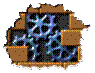 CONCLUSIONES 
Se ha objetivado una mejoría en la clínica de los pacientes en tratamiento por alcoholismo en 3 meses de seguimiento (consumo, craving y sintomatología ansioso-depresiva acompañante), no se han detectado cambios significativos en el tratamiento en los marcadores biológicos GGT, CDT, ni  peso.  Se objetiva diferencias significativas en VCM del hematíe.
Demostrando efectividad en el tratamiento de la adición alcohólica.
BIBLIOGRAFIA
2 -Danel, T et al (2004)
   Chronobiology of alcohol: from cronokinetics                   to alcohol related alterations of the circadian system.
Chronobiology Internacional; 21: 923-935.
4-Millian M.J. et al (2003)
The novel melatonin agonist   agomelatine is and antagonist at 5-hydroxytryptamine 2c receptors
J Pharmacolol Exp Ther; 306: 954-964.
3-	Masson-Pevet, M. et al (1998)
	Effects of two  melatonin 	analogues, on melatonin 		receptors in the pars tuberalis 	of the rat.
	J Pineal Res.; 25: 172-176.
1-Adan, A. (2010)
Circadian rhytmicity  and                 	addiction.
Adicciones. Vol 22; 1: 5-10.
www.mabeltran.com